Styles in Tiles
MAPPS
Developing Spatial Sense
Welcome!!!!
Using the tiles at your table, create various designs.
Agenda
	-Review previous lesson
	- Patterns
	- Styles in Tiles Problem
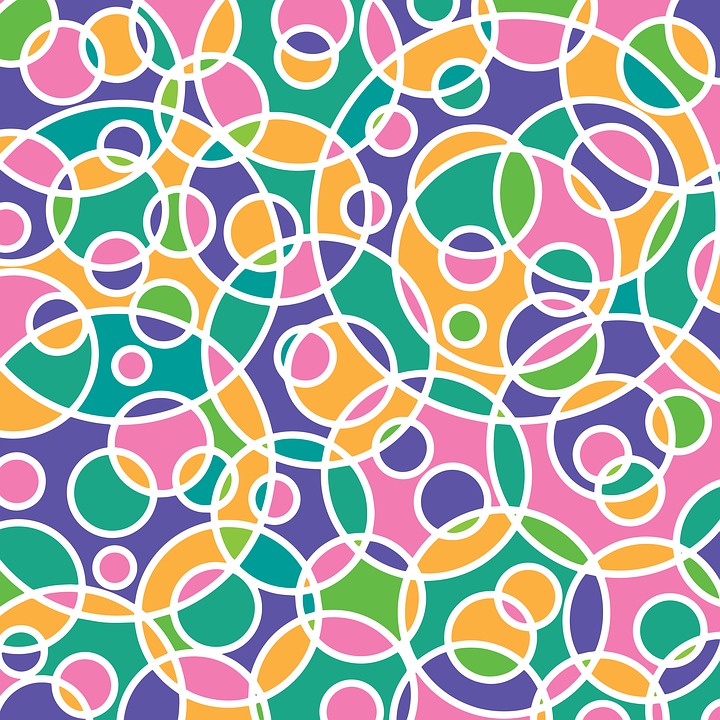 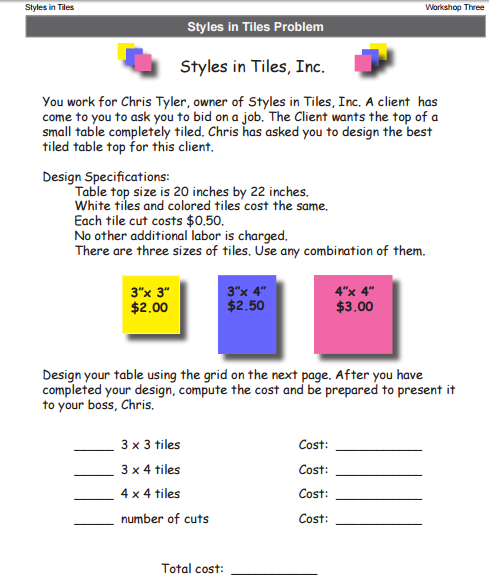 Design a Tabletop – BLM 26
The dimensions of the table (20 x 22)
The three sizes of tiles
The cost of each size
Each cut costs 0.50
Calculate your costs
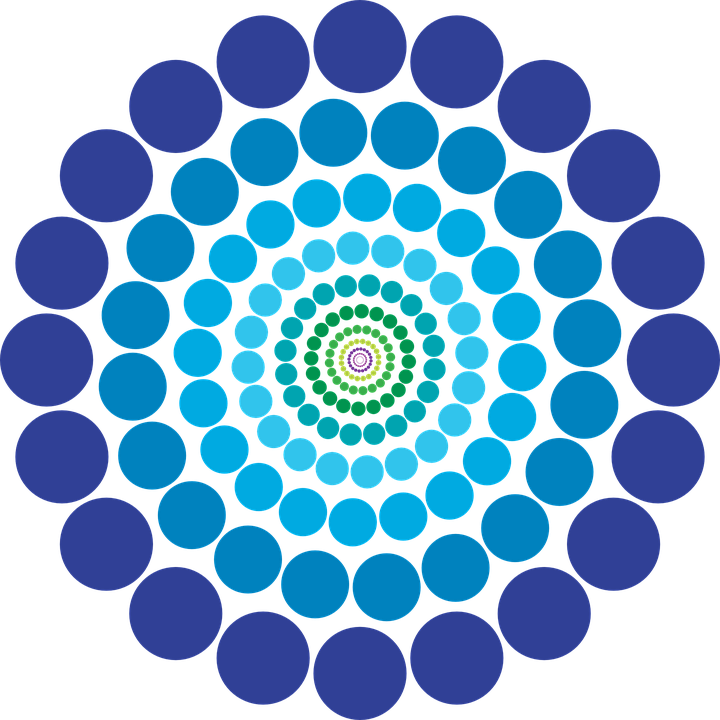 Sharing Our Designs
What qualities make up the best designs?
What mathematics did you do in this problem?
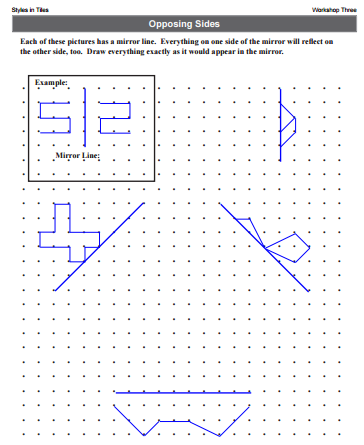 Opposing Sides – BLM 35
Can you construct the opposing figure?
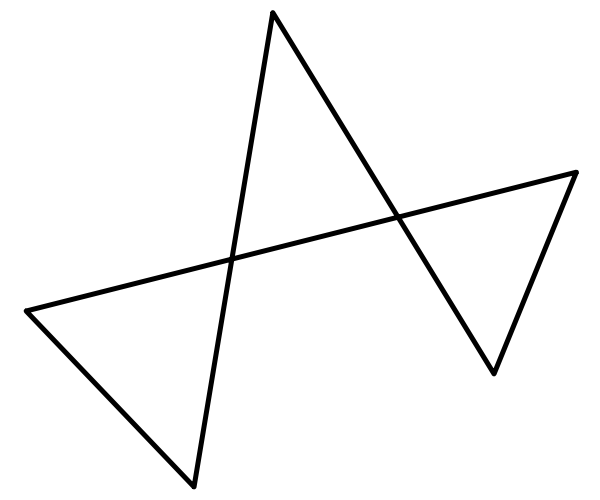 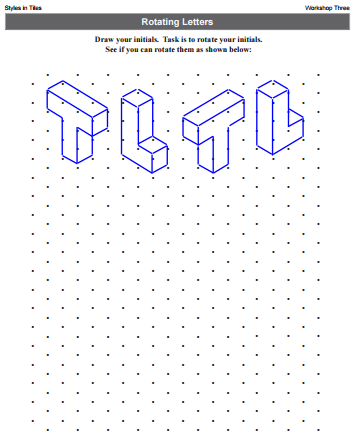 Rotating Letters – BLM 37
Draw your initials.
See if you can rotate your initials!